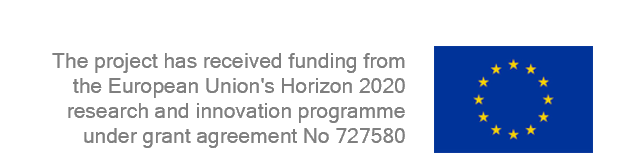 Smittekæden - overførsel af infektioner
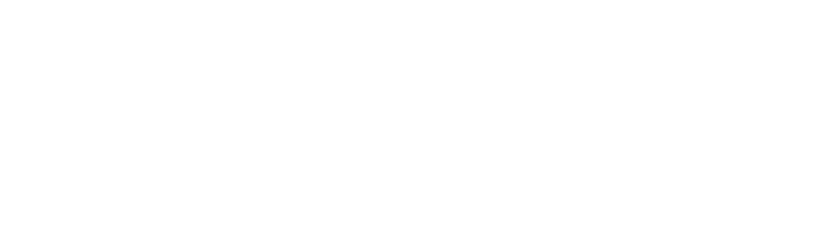 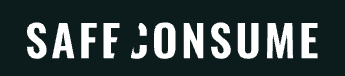 >
Previous                Næste
X
Luk
Next
Close
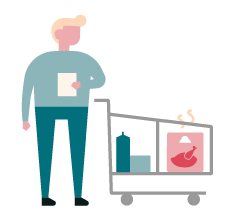 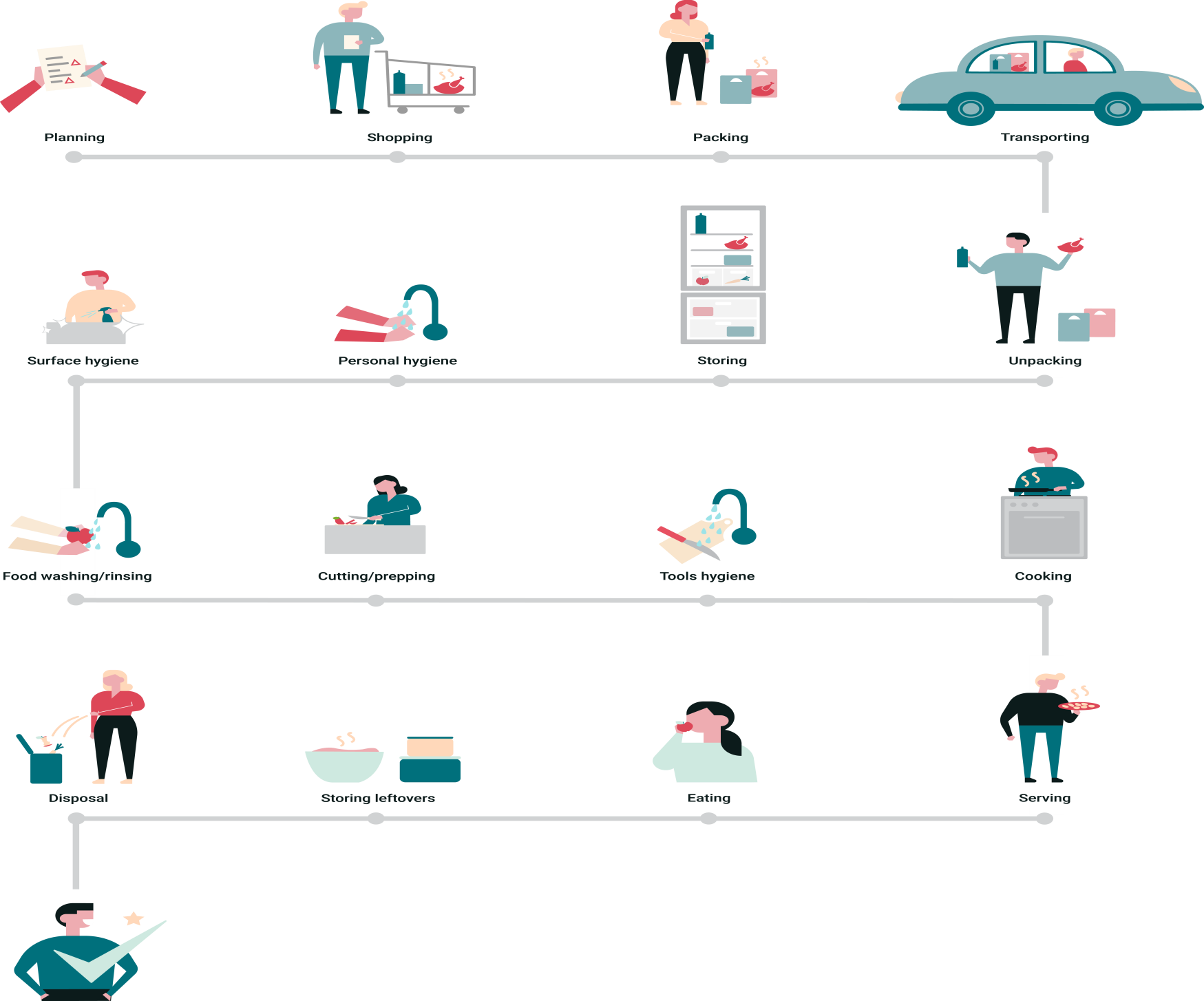 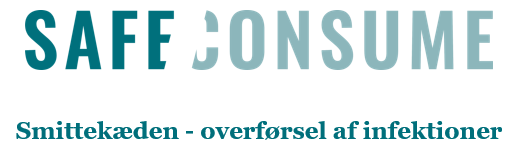 Pakning af varer
Transport
Planlægning
Indkøbg
Faglige mål




Test din viden
Overfladerengøring
Personlig hygiejne
Opbevaring
Udpakning
Vask og skylning af fødevarer
Udskæring/forberedelse
Rengøring af værktøjer
Tilberedning
Opbevaring af rester
Bortskaffelse
Spisning
Servering
végezze el az utótesztet
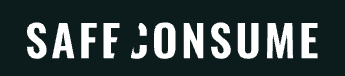 X
Luk
Next
Close
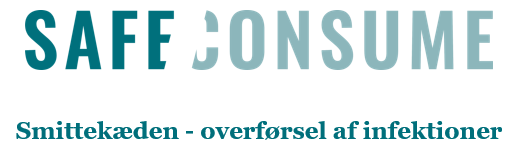 Planlægning og indkøb
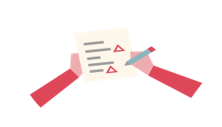 Planlæg dit indkøb (sæt frostvarer sidst på indkøbssedlen)

Tænk på om du skal bruge køletasker - med en adskilt til kød (afmærket)
Overfladen på kød og grøntsager er dækket med mikroorganismer, så når vi køber, 
bærer eller opbevarer fødevarer er det vigtigt, at vi holder dem adskilt for at hindre 
krydssmitte/krydskontaminering.


Læs på produktet og hold især øje med ”Sidste anvendelsesdato”. 

I indkøbsvognen bør du lægge kylling/kød og grøntsager adskilt
	Rå kylling/kød kan indholde sygdomsfremkaldende mikroorganismer og skal opbevares 
	adskilt fra andre grøntsager eller andre fødevarer.

Brug en køletaske, så du kan holde kølekæden  
	 Det hjælper til at hindre bakterievækst.
Faglige mål




Test din viden
Mere om krydskontaminering
Mere om etiketter i afsnit 3
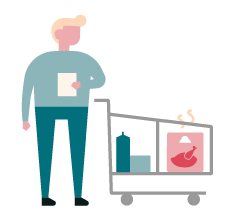 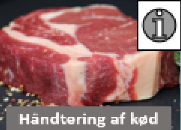 végezze el az utótesztet
Mere om kølekæden
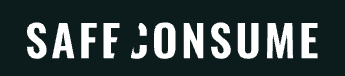 X
Tilbage til hovedsiden
Next
Close
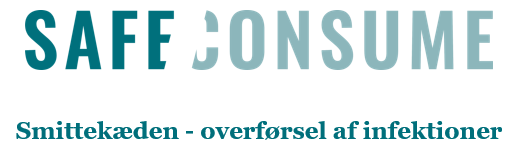 Pakning af varer 
og transport
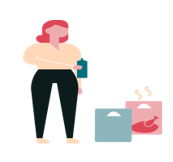 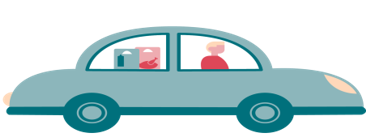 Anvend køletasker og kort transporttid for at fastholde kølekæden

For at undgå krydskontaminering bør kylling/andet kød og grøntsager transporteres adskilt


Pak indhold fra køletasker ud først 
For at hindre bakterievækst er det vigtigt at komme kølevarer på plads så hurtigt som muligt (ved rumtemperatur, med vand og næringsstoffer kan én bakteriecelle dele sig i 2 på blot 20 minutter.)

Tag udendørstemperaturen i betragtning
Faglige mål




Test din viden
Mere om kølekæden
Mere om krydskontaminering
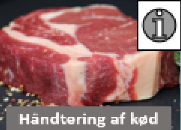 végezze el az utótesztet
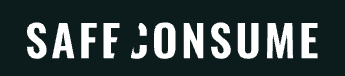 X
Tilbage til hovedsiden
Next
Close
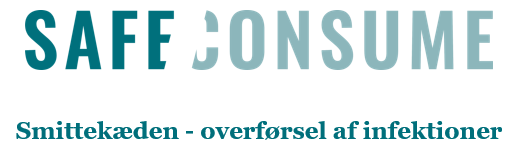 Hygiejne af overflader og redskaber
Faglige mål




Test din viden
Vask overflader med rene klude (eller svamp) og lad dem tørre



Vask alle redskaber efter kontakt med kylling/kød

Opvaskebørster holder sig længere rene and rengøringsvampe – 
	 husk at lade dem tørre efter brug
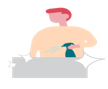 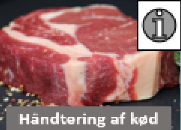 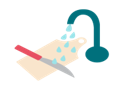 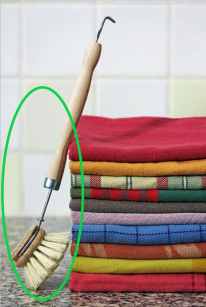 végezze el az utótesztet
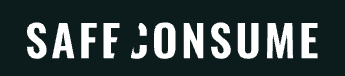 X
Tilbage til hovedsiden
Next
Close
Opbevaring / udpakning
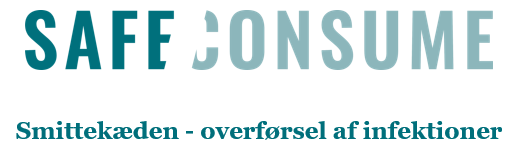 Pak indhold fra køletasker ud først
   
  	For at hindre bakterievækst er det vigtigt at komme kølevarer på plads så hurtigt som muligt (ved rumtemperatur, 	med vand og næringsstoffer kan én bakteriecelle dele sig i 2 på blot 20 minutter.)

Orden i køleskabet: 
Hold styr på mad der skal spises snart (først ind - først ud, hold øje med sidste anvendelsesdato)
Hold styr på hvor længe mad har været i køleskabet (hold øje med datoer på rester  - max tre dage)

Opbevar rå kylling/andet kød adskilt fra grøntsager og spiseklare varer
	 For undgå krydskontaminering skal rå kylling/kød opbevares adskilt fra andre fødevarer



Opbevar æg i køleskabet (ikke i døren)
Mere om kølekæden
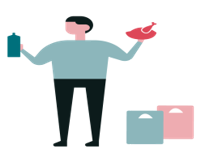 Faglige mål




Test din viden
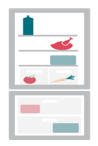 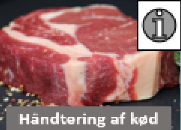 Mere om krydskontaminering
végezze el az utótesztet
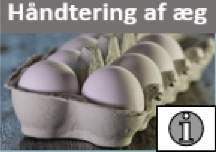 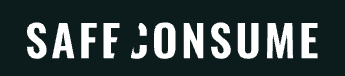 Previous                Næste
X
Next
>
Tilbage til hovedsiden
Close
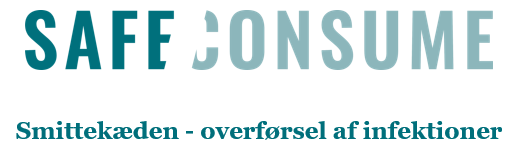 Opbevaring / udpakning
Hold styr på køleskabets temperatur (≤5°C) og koldere / varmere zoner
	Nogle bakterier kan formere sig ved relativt lav temperatur. For at indgå bakterievækst er det vigtigt at holde 	køleskabets temperatur på 5°C eller mindre.

Optøning i køleskab 
Frost dræber ikke bakterier – og patogene bakterier (fx Salmonella enterica, Listeria monocytogenes) kan derfor formere sig i fødevarer under optøning, så snart temperaturen bliver høj nok i dele af varen. Dette kan fx ske, hvis fødevarer opvarmes ved stuetemperatur. 
Frostvarer skal optøes i køleskabet og anvendes eller spises umiddelbart efter.
	Hvis du har travlt, kan optøning også gøres i en mikrobølgeovn eller i vand.
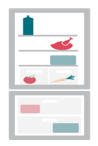 Faglige mål




Test din viden
Mere om kølekæden
Mere viden :
Gode kølevaner for fødevarer og rester 

Gode vaner for opbevaring af fødevarer
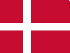 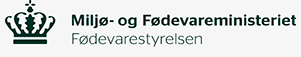 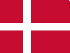 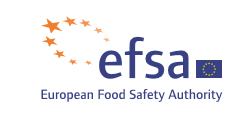 Multi‐country outbreak of Listeria monocytogenes serogroup IVb, multi‐locus sequence type 6, infections linked to frozen corn and possibly to other frozen vegetables
végezze el az utótesztet
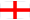 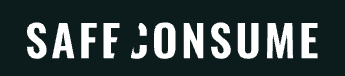 Forrige
X
Next
<
Tilbage til hovedsiden
Close
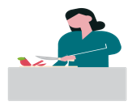 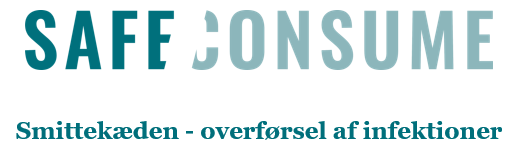 Tilberedning
Anvend forskellige skærebrædder og knive til kylling/kød, grøntsager og brød
Råt kød - herunder kylling – kan indeholde sygdomsfremkaldende bakterier (fx Salmonella enterica, Campylobacter jejuni, Campylobacter coli), der kan sprede sig til alle de ting, der kommer i berøring med det (bordoverflade, skærebrædt, knive). 



Direkte eller indirekte kontakt mellem råt kød og spiseklare fødevarer som brød, salat og frugt bør undgås, da disse fødevarer ikke bliver varmebehandlet – og derfor kan bakterierne overleve på dem. 


Mere viden :
		             Gode køkkenvaner				
 										    Hvordan undgår du campylobacter-bakterier fra råt kød? Video fra Fødevarestyrelsen, 2018
Mere om krydskontaminering
Faglige mål




Test din viden
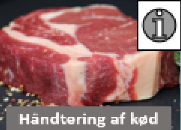 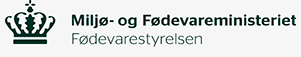 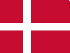 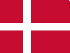 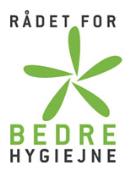 Køkkenhygiejne
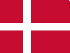 végezze el az utótesztet
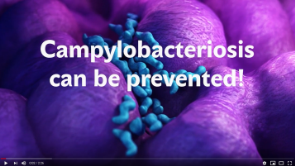 Campylobacteriosis can be prevented : video created by the Hungarian National Food Chain Safety Office for the World Food Safety Day.
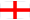 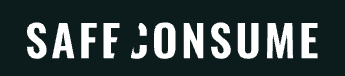 X
Tilbage til hovedsiden
Next
Close
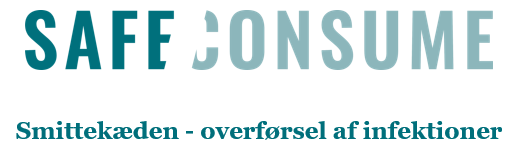 Personlig hygiejne
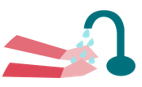 Håndvask før og under madlavning (efter håndtering af rå kylling/kød, før grøntsager skæres). Vask hænder før der spises. 
Rå fødevarer kan indeholde bakterier, der overføres til hænderne under madlavning. 
Andre ting kan også overføre bakterier til hænderne (fx skraldespand, dørhåndtag, kæledyr). 
Bakterier på hænderne kan spredes til tilberedt mad eller direkte til munden under servering eller spisning. 



Brug et rent, tørt håndklæde eller papir.

Mere viden :


			Gode råd om håndhygiejne
Faglige mål




Test din viden
Mere om krydskontaminering
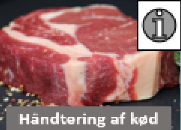 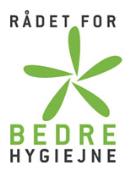 végezze el az utótesztet
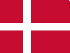 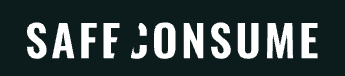 X
Tilbage til hovedsiden
Next
Close
Vask / skylning af fødevarer
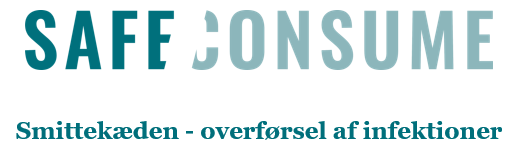 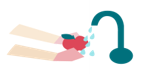 Faglige mål




Test din viden
Vask grøntsager grundigt - især hvis de skal spises rå

Vask ikke kylling eller kød - der er stor risiko for spredning af bakterier
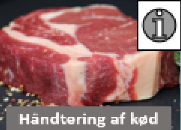 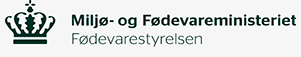 Clean eller klam? Kampagne fra Fødevarestyrelsen
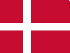 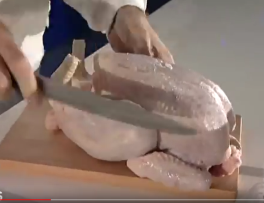 Video : See how the Campylobacter chicken bug spreads in a kitchen 
This video was created by the Hungarian National Food Chain Safety Office for the first World Food Safety Day 2019
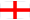 végezze el az utótesztet
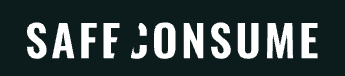 X
Tilbage til hovedsiden
Next
Close
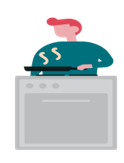 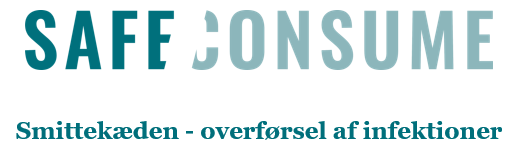 Opvarmning
Sørg for grundig opvarming af kylling/kød - tjek om det er gennemstegt
For at slå bakterier ihjel skal råt kød og kylling tilberedes med en høj temperatur i et tilstrækkeligt stykke tid i alle dele af kødet. 
Sygdomsfremkaldende bakterier kan overleve i “kolde zoner”, som især kan være svære at undgå i mikrobølgeovn, grill eller ved pandestegning. 
Der bør ikke være kødsaft eller pink farve i midten af burgere, hakkebøffer, pølser eller mellem ben og bryst på hele kyllinger. 
Den rette temperatur bør tjekkes med et stegetermometer. 



 Mere viden :
Faglige mål




Test din viden
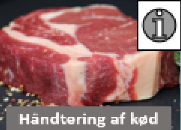 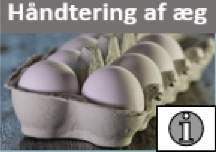 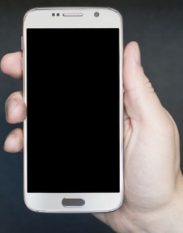 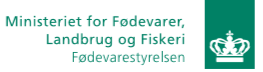 Hygiejne og madlavning - (læs også om stegetermometer)




Køkkenhygiejne
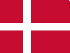 végezze el az utótesztet
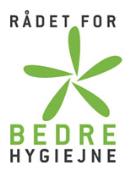 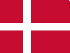 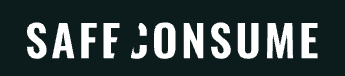 X
Tilbage til hovedsiden
Next
Close
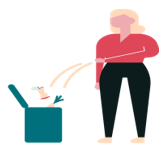 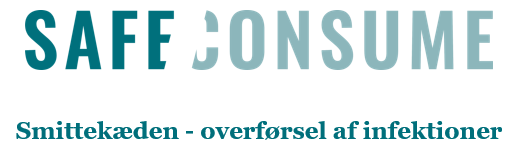 Affald
Undgå direkte berøring af affald, når du smider madrester ud

En affaldsspand med fodpedal vil være bedst til at undgå overførsel af bakterier til hænderne
Faglige mål




Test din viden
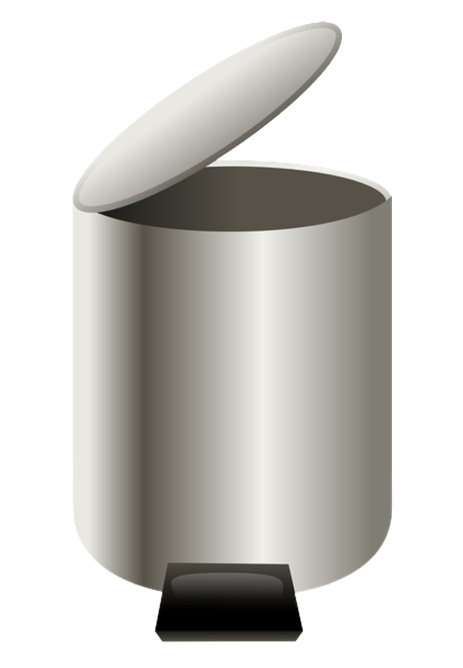 végezze el az utótesztet
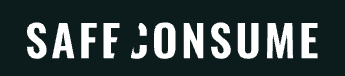 X
Tilbage til hovedsiden
Next
Close
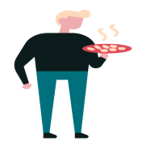 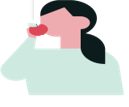 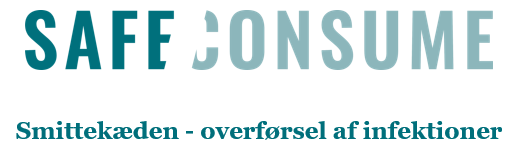 Spisning og servering
Vask hænder før du spiser
Rå fødevarer kan indeholde bakterier, der kan overføres til hænderne under madlavning. 
Andre ting og handlinger kan også overføre bakterier til hænderne (fx kontakt med skraldespand, 
dørhåndtag, kæledyr). 
Bakterier på hænderne kan spredes til tilberedt mad eller direkte til munden under servering eller spisning. 


Hold råt og opvarmede fødevarer adskilt
Rå fødevarer kan indeholde sygdomsfremkaldende bakterier. Hvis de overføres til tilberedt mad vil disse ikke blive slået ihjel før maden spises – og kan smitte. 

Genopvarmning af mad er som regel ikke tilstrækkeligt til at slå alle bakterierne ihjel. 
Det er vigtigt af holde rå fødevarer adskilt, gerne i en lukket beholder eller pose og at undgå kontakt/spild 
med eller fra fx råt kød.

Mere information :

										Hygiejne og madlavning

											
										Gode råd om håndhygiejne
Mere om krydskontaminering
Faglige mål




Test din viden
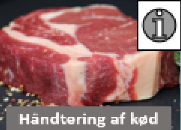 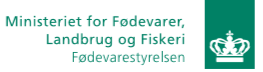 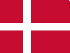 végezze el az utótesztet
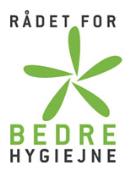 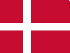 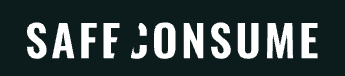 X
Tilbage til hovedsiden
Next
Close
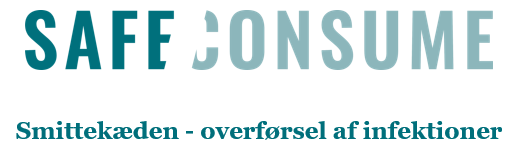 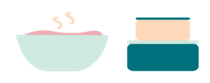 Opbevaring af rester
Spis rester inden 3 dage
Opbevares i køleskab (≤ 5°C), gerne med datomærke
Opvarm kun én gang
Max 2 timer ved stuetemperatur


Hvad er risikoen?

Nogle typer af sygdomsfremkaldende bakterier (fx Bacillus cereus, Clostridium perfringens, Clostridium botulinum) kan danne spore og disse er meget modstandsdygtig. 

Disse sporer kan findes i kød, mælk, kornprodukter og grøntsager. Sporer i fødevarer bliver typisk ikke slået ihjel ved opvarmning og vil formere sig i tilberedt mad, når temperaturen igen er rigtig. 

De kan derefter gøre os syge i form af diarre eller gennem at danne giftige stoffer (toksiner) i fødevarerne. 

Det er årsagen til, at rester skal nedkøles hurtigt, opbevares i køleskab og spises inden 3 dage.
Faglige mål




Test din viden
végezze el az utótesztet
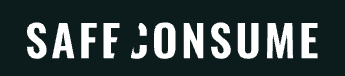 X
Tilbage til hovedsiden
Next
Close
Hvorfor er kølekæden 
vigtig?
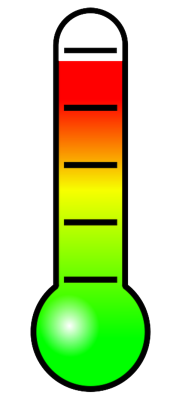 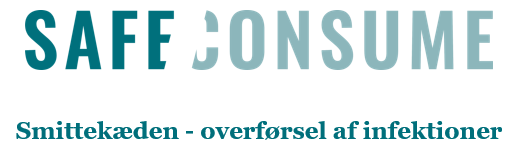 Hvorfor er kølekæden vigtig?
Mikroorganismer vokser hurtigt - især ved rette temperatur.
Køleskab og fryser dræber ikke bakterier – men sinker eller standser deres vækst.
Hvis kølekæden brydes kan bakterier hurtigt dele sig – og øge risikoen for fødevareinfektion eller -forgiftning.
Hvordan kan vi holde kølekæden?
Brug af køletasker (eller at pakke frosne varer sammen med kølevarer) under transporten fra butik til hjemmet vil sinke bakterievæksten.
Stil køle- og frostvarer på plads først, når du kommer hjem.
Undgå genfrysning. Sygdomsfremkaldende bakterier kan dele sig i optøede fødevarer og de vil ikke blive slået ihjel i fryseren.
Kom ikke rygende varm mad i køleskabet: Det vil øge din køleskabstemperatur.
Nedkøl rester så hurtigt som muligt (indenfor 2 timer) og opbevar dem i køleskab.
Optø frostvarer i køleskabet : det forhindrer bakterievækst og sænker køleskabstemperaturen. Hvis du har travlt kan optøning også gøres i mikrobølgeoven eller i vand.
Faglige mål




Test din viden
végezze el az utótesztet
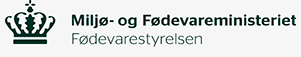 Gode vaner for opbevaring af fødevarer
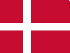 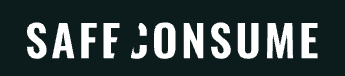 Previous                Næste
Tilbage til hovedsiden
X
Next
>
Close
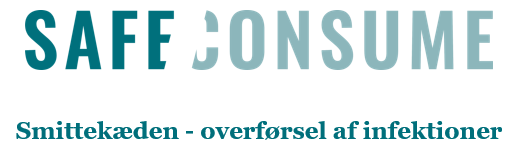 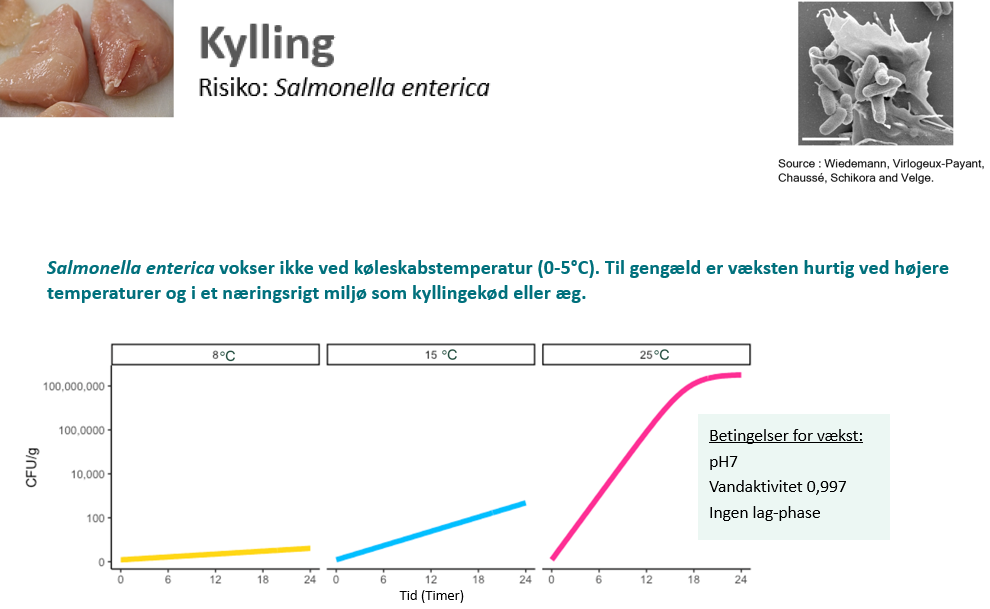 Faglige mål




Test din viden
végezze el az utótesztet
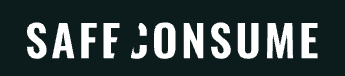 >
<
Forrige             Næste
X
Next
Tilbage til hovedsiden
Close
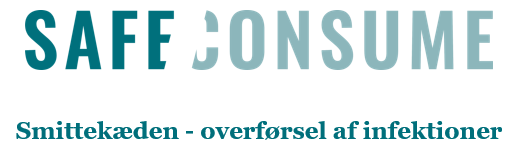 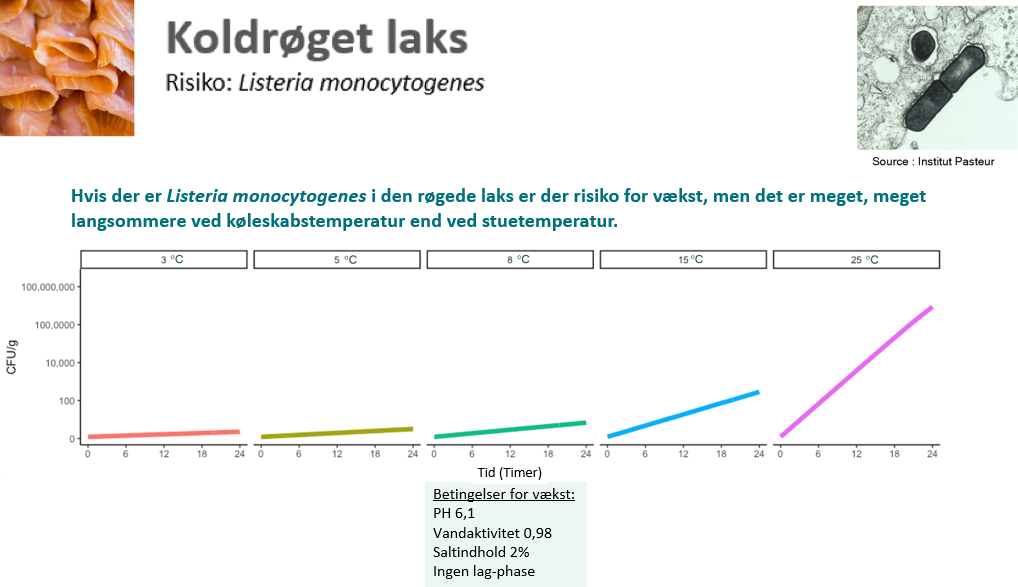 Faglige mål




Test din viden
végezze el az utótesztet
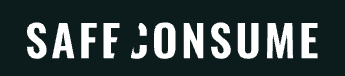 Forrige
<
X
Tilbage til hovedsiden
Next
Close
Undgå krydskontaminering
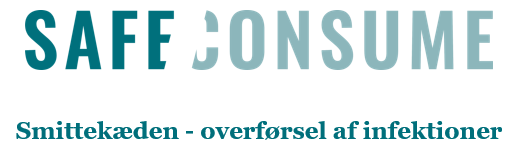 Krydskontaminering kan ske, når sygdomsfremkaldende bakterier fra fødevarer (rå kød eller grøntsager) eller ting (hænder, værktøj, overflader, viskestykker, svampe, karklude, skærebrædder...) overføres til andre fødevarer, især spiseklar mad. Dette øger risikoen for fødevareforgiftning. 


Du kan undgå krydskontaminering ved flere trin på fødevarens rejse ved:

At handle sikkert: 
	 Adskil rå fødevarer og spiseklare fødevarer i din indkøbsvogn/kurv.

At bruge indkøbsposer sikkert:
		 Adskil rå fødevarer og spiseklare fødevarer i forskellige poser.
	  	 Kom mærker eller farver på dine køleposer/indkøbsnet ift. brug – og vask eller udskift dem efter behov.

At opbevare mad sikkert:
 Adskil rå fødevarer og spiseklare fødevarer.
 Undgå spild eller overførsel i køleskabet fra de rå fødevarer (kom råt kød i boks, pose eller tildækket tallerken).
 Beskyt spiseklare fødevarer i en lukket boks eller overdækket tallerken.
Faglige mål




Test din viden
végezze el az utótesztet
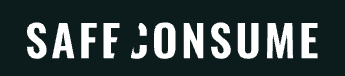 Tilbage til hovedsiden
X
Previous                Næste
Next
>
Close
Undgå krydskontaminering
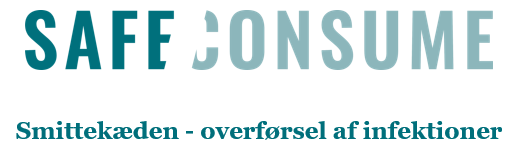 Tilbered maden hygiejnisk:
 Brug forskellige redskaber, tallerkener og skærebrædder til råt kød, grøntsager og spiseklar mad – eller vask meget grundigt mellem de enkelte opgaver.
Vask ikke råt kød eller kødemballage.
Kom ikke kogt, stegt eller grillet kød tilbage på tallerkenen, der blev brugt til det rå kød-
 Vask dine hænder grundigt med sæbe og vand før madlavning, håndtering af spiseklar mad og efter at have rørt ved råt kød.
Brug rene skurebørster, svampe, viskestykker eller papir til rengøring og aftørring. Lad viskestykker, svampe og karklude tørre grundigt efter brug.
Faglige mål




Test din viden
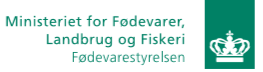 Blå kylling – pas på Campylobacter-bakterier. Video udarbejdet af Fødevarestyrelsen i 2012.
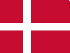 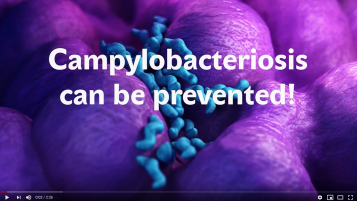 végezze el az utótesztet
Campylobacteriosis can be prevented : video created by the Hungarian National Food Chain Safety Office for the World Food Safety Day.
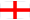 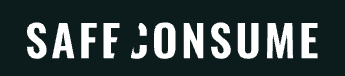 Tilbage til hovedsiden
X
Forrige
Next
<
Close
Håndtering af kød
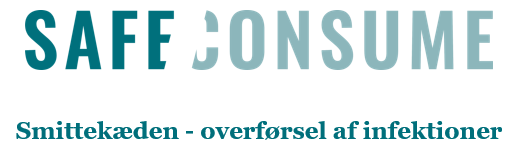 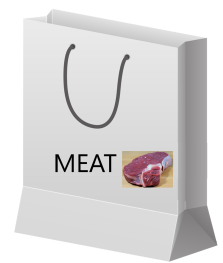 Opbevar råt kød adskilt fra grøntsager under indkøb, pakning af varer og transport.


Tilbered frugt og grønt, der spises rå (fx til salat) før råt kød, da det nedsættes risikoen for at overføre smitte fra det rå kød til frugt og grønt (krydskontaminering).


Vask ikke råt kød i håndvasken. Hvis der er brug for at fjerne kødsaft eller lign. er det 
	   bedre at anvende køkkenrulle (for at undgå at sprede smitte fra kødet til køkkenet).


Smid kødemballage væk med det samme – og vask den ikke.


Råt kød kan bære sygdomsfremkaldende bakterier uden synlige tegn. Undgå at røre 
	   mund eller øjne med hænderne under håndtering eller tilberedning af råt kød. Lad 
 	   ikke små børn håndtere råt kød.
Faglige mål




Test din viden
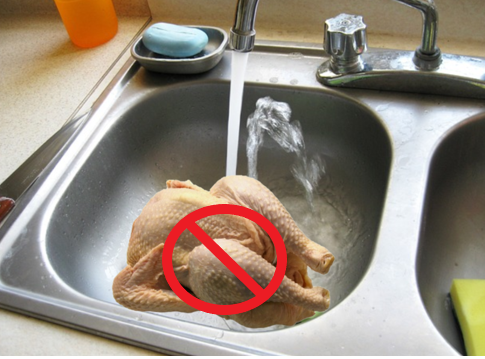 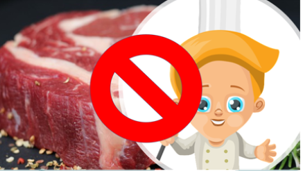 végezze el az utótesztet
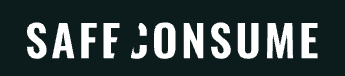 Tilbage til hovedsiden
Previous                Næste
X
Next
>
Close
Håndtering af kød
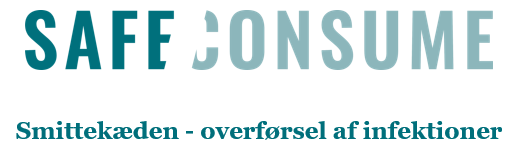 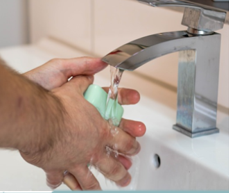 Vask hænder omhyggeligt med sæbe, skyl dem og tør dem med et rent håndklæde eller køkkenrulle efter håndtering af råt kød og før andre aktiviteter/berøringer. 

Fjern (fx til opvaskemaskine) eller sæbevask med det samme overflader og redskaber, der har haft kontakt med råt kød eller fået kødsaft/blod på sig (fx bord, skærebræt, knive, osv). 

Hvis der tilberedes frugt og grønt, der spises råt (fx til en salat) efter råt kød (fx mens kødretten simrer) brug ikke samme redskaber eller overflader, som til råt kød (brug fx ikke samme skærebræt) med mindre de er blevet vasket grundigt. 


Steg kød grundigt og sørg for at tjekke at kødet er gennemstegt. Med kylling kan man skære et stykke I den tykkere del af kødet, se at det ikke længere glinser og at det er hvidt uden spor af rødt eller lyserødt. Hvis muligt, brug et stegetermometer – stegetemperaturen bør være mindst 75°C for kylling, svinekød eller hakkebøf/burgerbøf. Steg rødt kød indtil der ikke er lyserødt i midten af den tykkeste del af kødstykket - eller indtil det når 65°C. Dette er særlig vigtigt for visse risikogrupper (småbørn, gravide, ældre, syge).
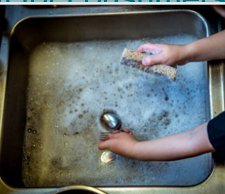 Faglige mål




Test din viden
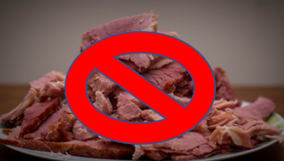 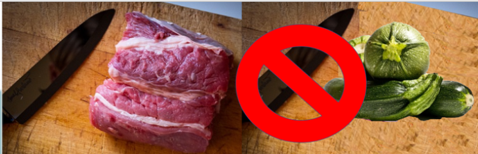 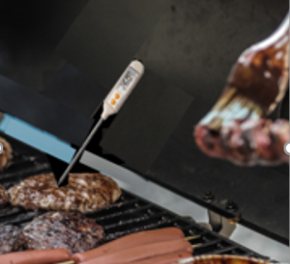 végezze el az utótesztet
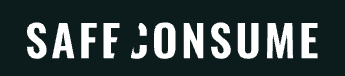 Tilbage til hovedsiden
Forrige
X
Next
<
Close
Håndtering af æg
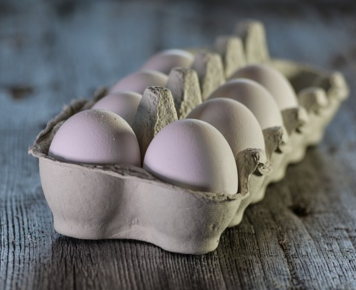 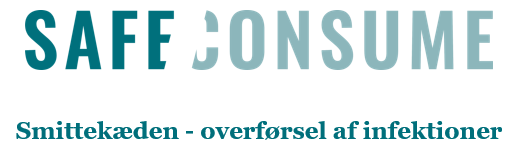 Tjek datoen på bakken og undlad at købe æg efter denne dato.


Køb ikke beskidte æg eller æg i beskidte bakker.


Opbevar æg i køleskabet efter indkøb, men ikke i køleskabsdøren, der som regel er den varmeste del af køleskabet.


Æg og æggeprodukter er den vigtigste fødevareårsag til bekræftede tilfælde af salmonellaforgiftning i Europa. Æg kan være kontaminerede med Salmonella enterica uden nogen synlige tegn. Danske æg er dog oftest garanteret salmonellafri.
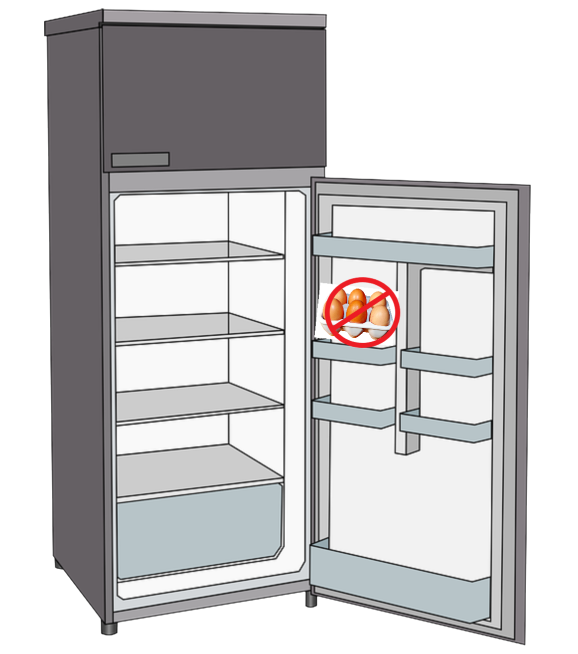 Faglige mål




Test din viden
Klik her for at se afsnit 2 om mikroorganismer
végezze el az utótesztet
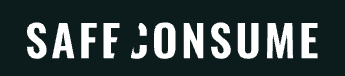 Previous                Næste
X
Tilbage til hovedsiden
Next
>
Close
Håndtering af æg
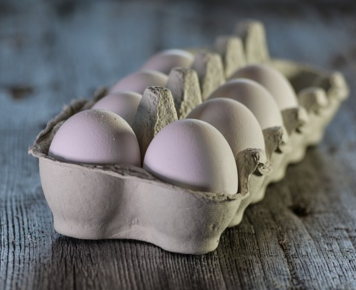 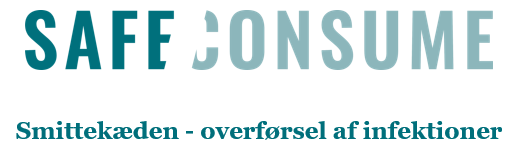 Blødkogning af æg (flydende blomme) slår ikke Salmonella ihjel.

Brug kun salmonellafri æg eller pasteuriserede æg til retter med rå æg (fx mayonnaise) eller til fx spejlæg, røræg eller omeletter.

Læs mere om metoder; Hvordan man pasteuriserer æg

Private hønsegårde bliver ikke kontrolleret for salmonella som høns fra kommercielle gårde. Æg fra disse har derfor risiko for forurening med Salmonella
Faglige mål




Test din viden
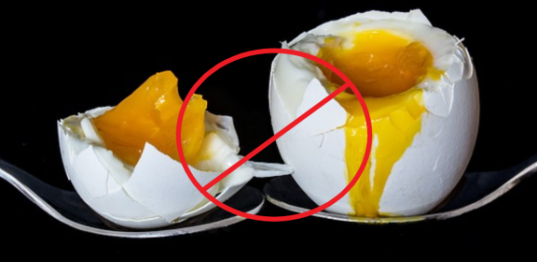 végezze el az utótesztet
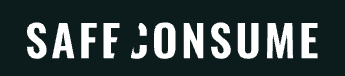 Tilbage til hovedsiden
Forrige
X
Next
<
Close
Mobiltelefoner
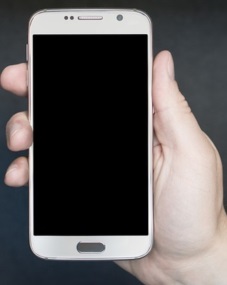 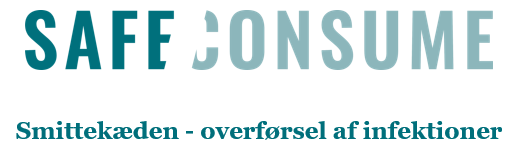 Mobiltelefoner er blevet undersøgt til reservoir for mikroorganismer (1, 2, 3, 4 5, 6) og kan 
sprede infektionssygdomme pga. den hyppige kontakt til hænder.

Ilusanya et al. (7) bekræftede, at overførsel via hænder til fødevarer fra en forurenet mobiltelefon kan forurene maden og medføre infektion.

Hvordan kan det undgås?
Under madlavning, husk at vaske hænder hver gang du rører en mobiltelefon, tablet eller lignende.
Rengør din telefon hyppigt (følg producentens anbefalinger).
Faglige mål




Test din viden
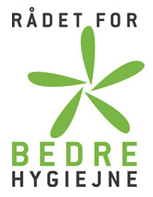 Rengøringsråd
Referencer:
1) The microbial colonisation of mobile phone used by healthcare staffs.Kilic IH, Ozaslan M, Karagoz ID, Zer Y, Davutoglu V. Pak J Biol Sci. 2009 Jun 1; 12(11):882-4.
2) Is your phone bugged? The incidence of bacteria known to cause nosocomial infection on healthcare workers' mobile phones.Brady RR, Wasson A, Stirling I, McAllister C, Damani NN. J Hosp Infect. 2006 Jan; 62(1):123-5.
3) Degree of Bacterial Contamination of Mobile Phone and Computer Keyboard Surfaces and Efficacy of Disinfection with Chlorhexidine Digluconate and Triclosan to Its Reduction. Jana Koscova, Zuzana Hurnikova and Juraj Pistl. Int. J. Environ. Res. Public Health 2018, 15(10), 2238.
4) Are we aware how contaminated our mobile phones with nosocomial pathogens? Ulger F, Esen S, Dilek A, Yanik K, Gunaydin M, Leblebicioglu H.Ann Clin Microbiol Antimicrob. 2009 Mar 6;8:7. doi: 10.1186/1476-0711-8-7.
5) The potential role of mobile phones in the spread of bacterial infections. Akinyemi KO, Atapu AD, Adetona OO, Coker AO. J Infect Dev Ctries 3:628-632. 
6) The Importance of Mobile Phones in the Possible Transmission of Bacterial Infections in the Community. Bhoonderowa, A., Gookool, S. & Biranjia-Hurdoyal, S.D. J Community Health (2014) 39: 965.
7) Personal hygiene and microbial contamination of mobile phones of food vendors in Ago-Iwoye Town, Ogun State, Nigeria. Ilusanya O.A.F., Adesanya O.O.L., Adesomowo A., Amushan N.A.. Pak. J. Nutr. 2012;11:276–278.
végezze el az utótesztet
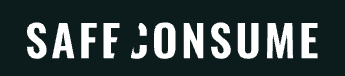 X
Tilbage til hovedsiden
Next
Close